Laptop-Bildschirm: Bereich für Abbildungen/Text
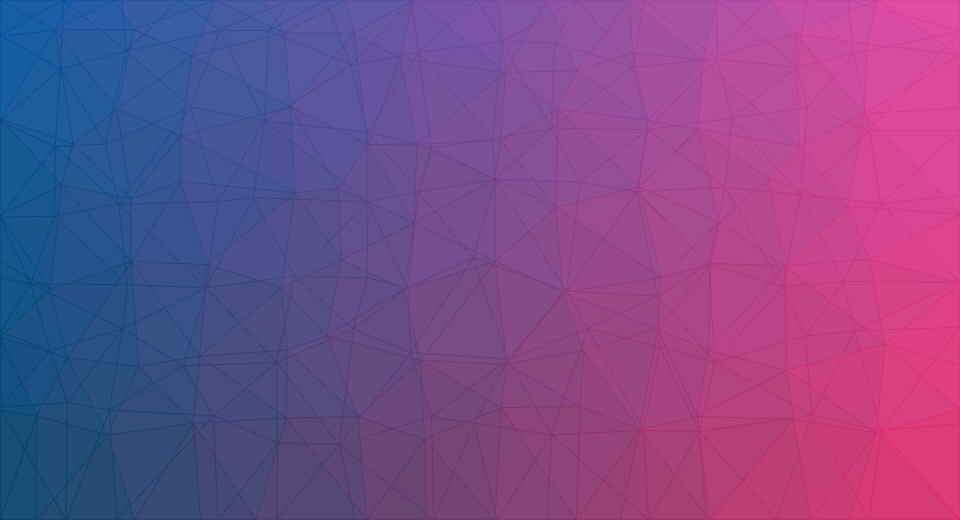 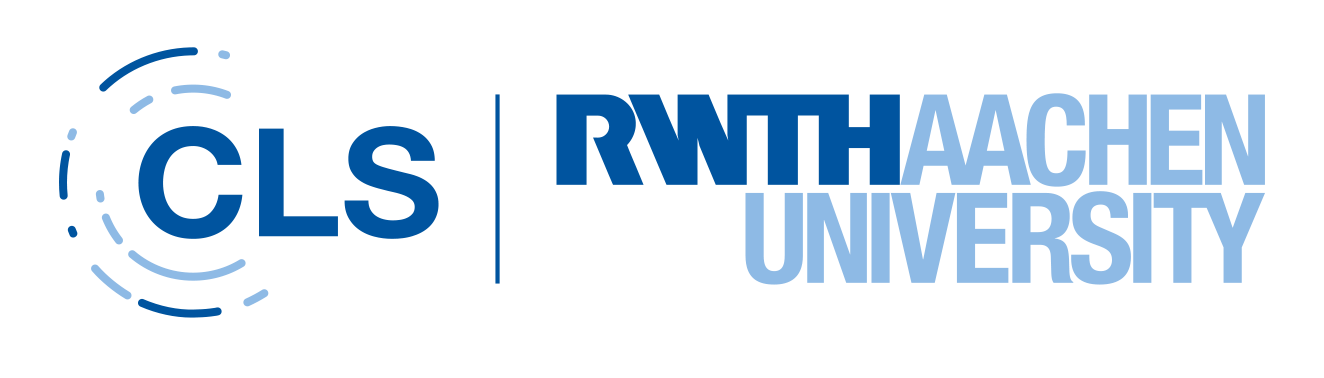 Kurs 123